DIG into Data for the Biology Classroom
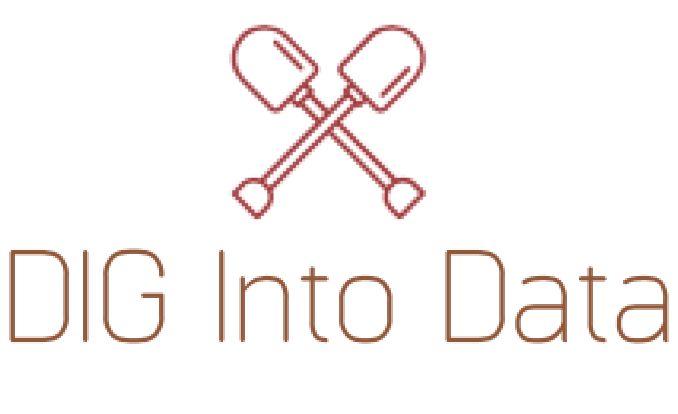 BioQuest 2018

Kaitlin Bonner, St. John Fisher College
Arietta Fleming-Davies, University of San Diego
Kristine Grayson, University of Richmond
Raisa Hernandez Pacheco, University of Richmond
[Speaker Notes: In this workshop we will discuss best practices for bringing real data into the classroom to improve student quantitative reasoning abilities. We will introduce Data Nuggets, DryadLab, and Teaching Experiments in Ecology and Evolution (TIEE) as effective classroom resources to help scaffold student abilities when working with data, as well as the process of developing new classroom resources based on publically available research data. We will focus on the steps necessary to build student proficiency in practices that scientists employ when asking and answering scientific questions. We will identify learning objectives necessary for a scientifically literate citizenry, and how the use of real data can uniquely help achieve these learning objectives.

Do introductions here:]
Workshop Goals
What is data in the classroom and how does it help develop quantitative reasoning?
Where can you find complete data-centric modules?
Where can you find data sets to create your own modules?  What should go in a good module?
How can you share and receive credit for your own data-centric modules?
What Does Data in the Classroom Look Like?
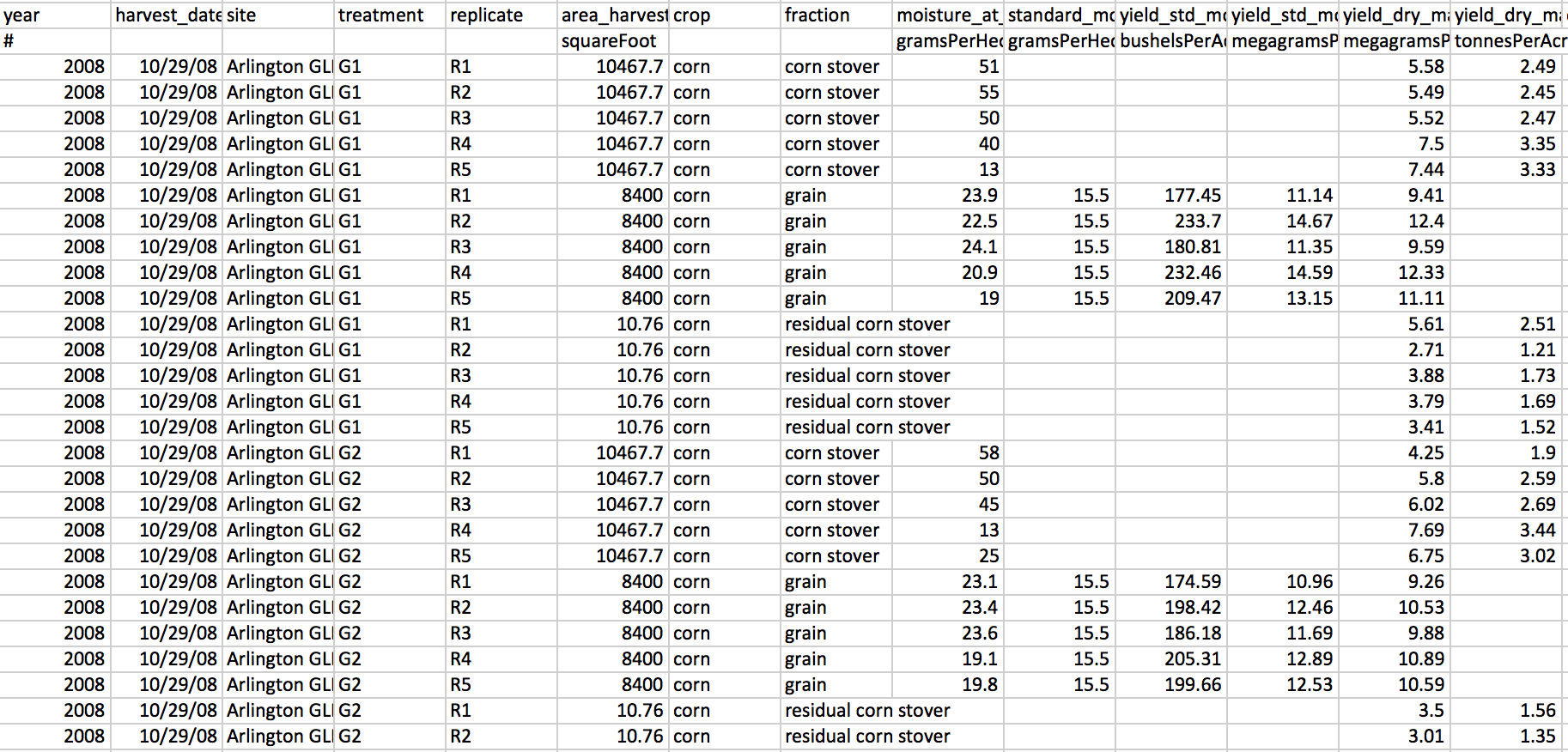 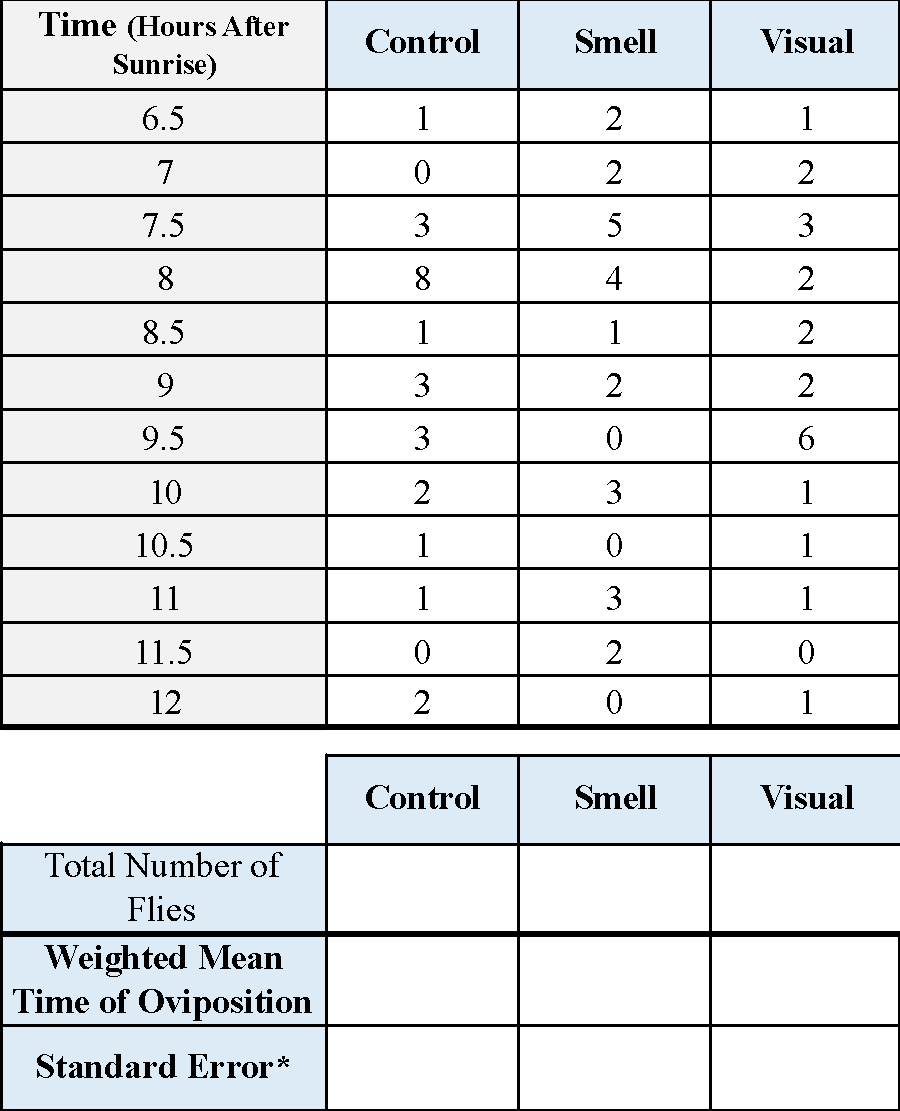 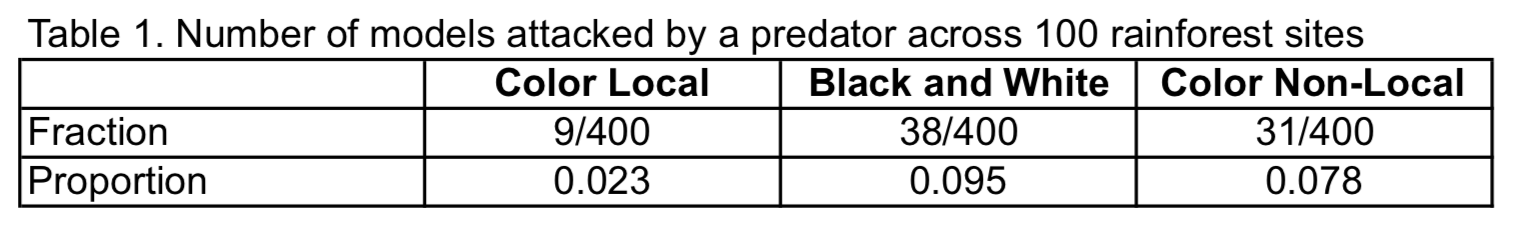 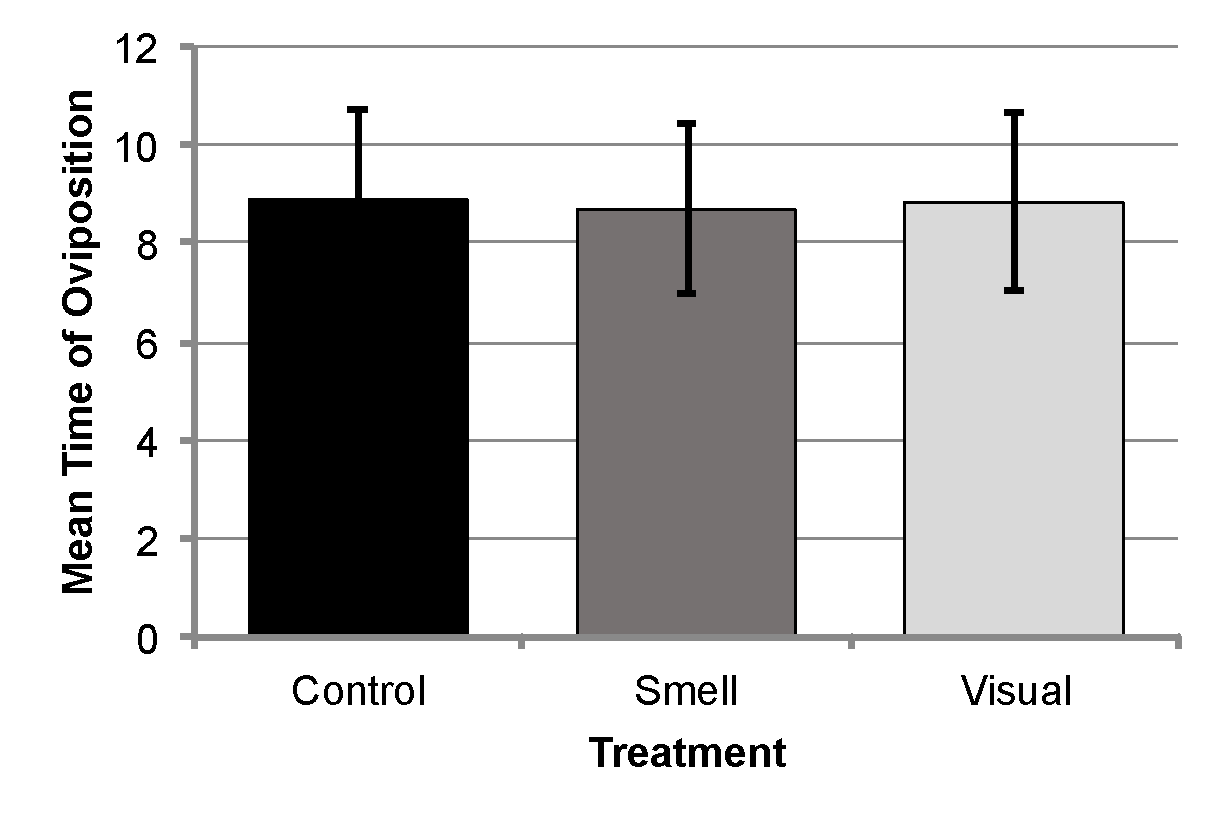 [Speaker Notes: Raw vs. cleaned
Summarized vs. needs student summary
Figure vs. original data]
How do you develop quantitative reasoning in your classroom?
What do your students do well?
Where do they struggle?


What resources/materials do you use?
What is your biggest barrier to implementation?
Data-centric teaching resources
Data Nuggets - Data-based classroom investigations written to profile both scientists and their research questions, and teach scientific concepts using authentic research and quantitative reasoning.
HHMI BioInteractive - Multimedia broad biology teaching resources including virtual labs, classroom resources, teacher guides, and videos.
InTeGrate (Earth Sciences) - Interdisciplinary, sustainability-focused educational modules using geoscience data.
National Ecological Observatory Network (NEON) - Data analysis tutorials and teaching modules using network data
Teaching Issues and Experiments in Ecology (TIEE) - ESA’s peer-reviewed web-based collection of ecology education materials published by the ESA Education and Diversity Committee..
Course Source - Open-access and peer-reviewed teaching resources in undergraduate biological sciences.
Example: HHMI
Gorongosa resources: Bringing biodiversity into the classroom
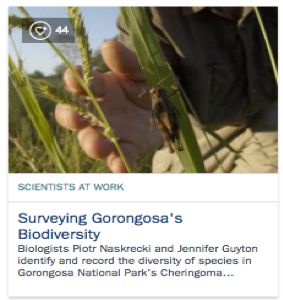 Students learn about the region in “Scientists at work video”
Many resources to choose from!
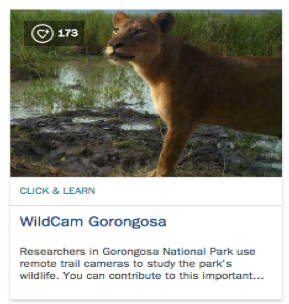 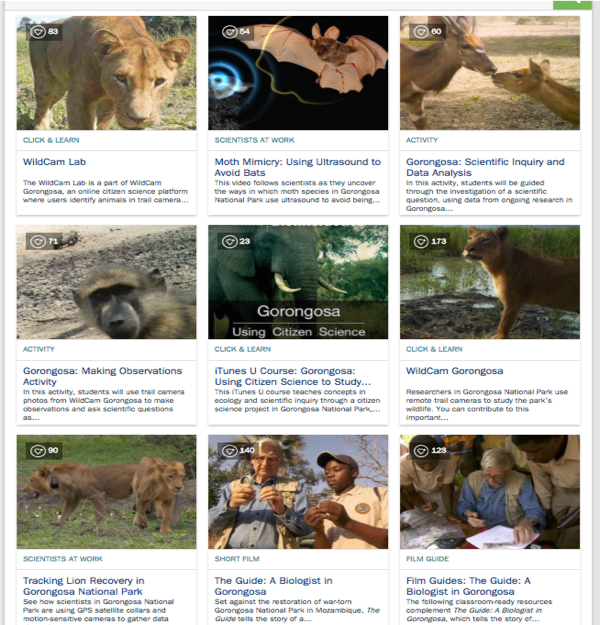 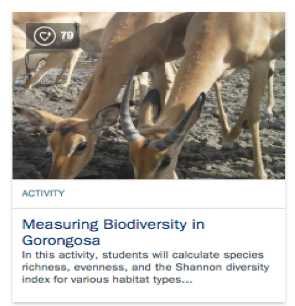 Students can collect their own data from camera trap photos
Students investigate and calculate diversity indices from ‘big data’ (40,000 camera trap images)
[Speaker Notes: Hyperlinks: 
Gorongosa resources in general: https://www.hhmi.org/biointeractive/gorongosa-national-park, Scientist at work: http://www.hhmi.org/biointeractive/surveying-gorongosas-biodiversity, WildCam: https://www.wildcamgorongosa.org/#/classify, Measuring biodiversity: https://www.hhmi.org/biointeractive/measuring-biodiversity-gorongosa]
Example: TIEE
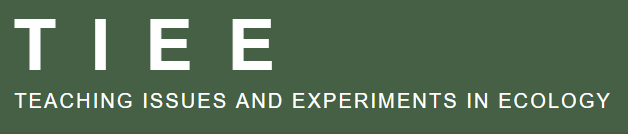 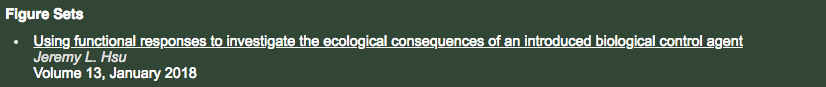 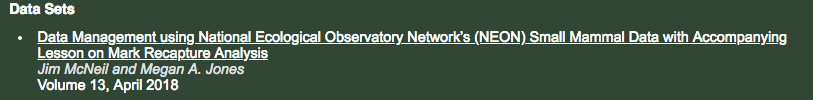 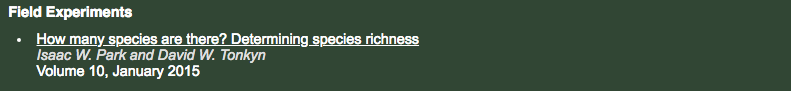 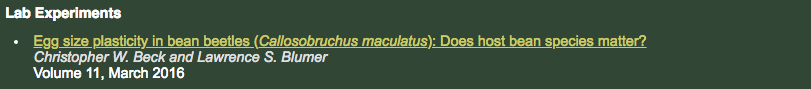 [Speaker Notes: Link to all TIEE tocs: https://tiee.esa.org/vol/toc_all.html]
Example: TIEE
Students investigate authentic research data
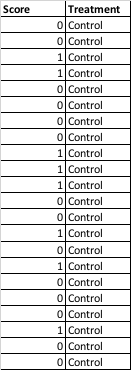 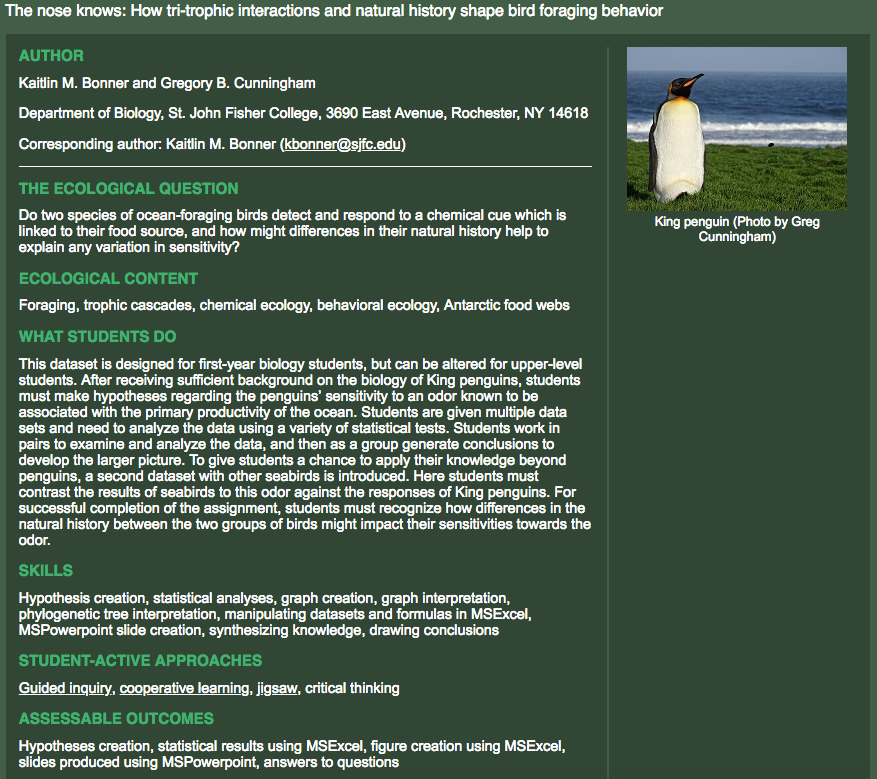 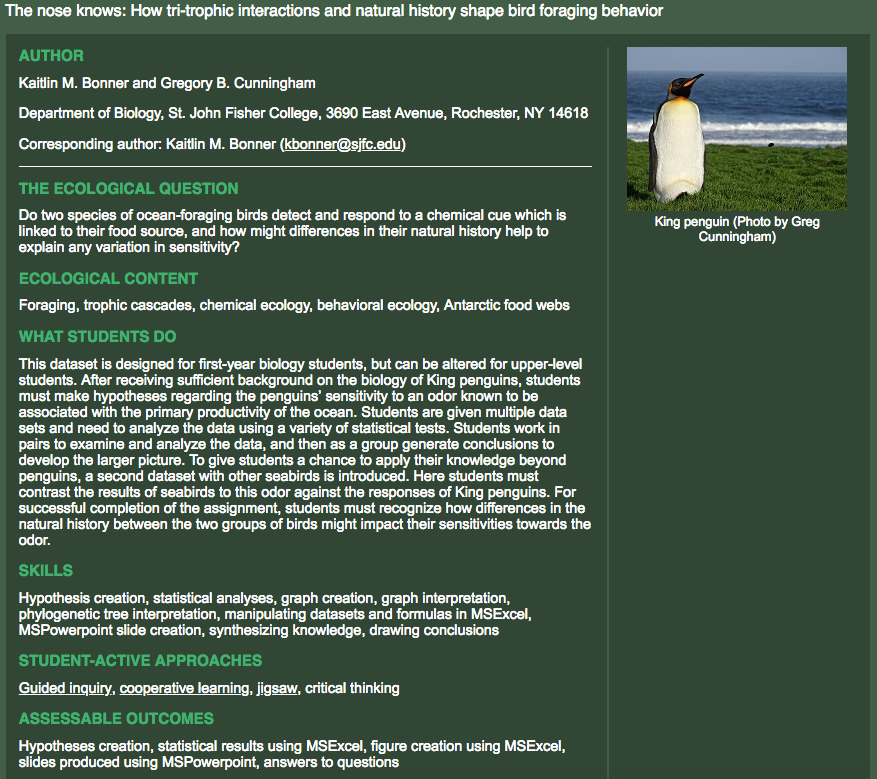 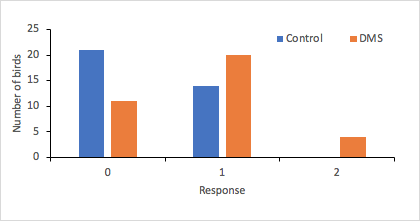 Resources
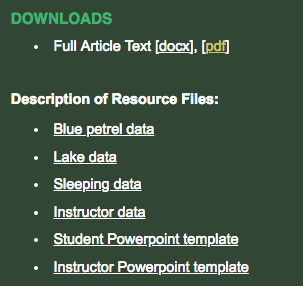 Raw data sets, student worksheets, answer, and faculty notes are provided!
[Speaker Notes: Link to Bonner TIEE module: http://tiee.esa.org/vol/v13/issues/data_sets/bonner/abstract.html]
DIG resources on QUBES
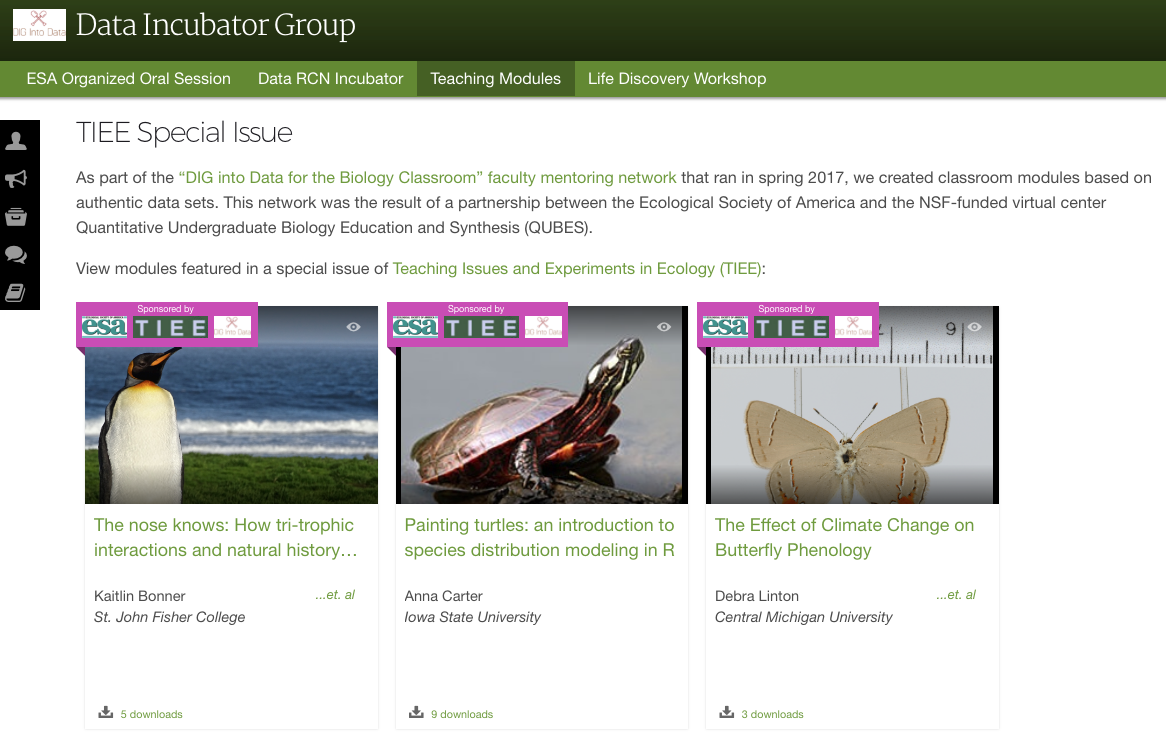 TIEE modules
Our group page
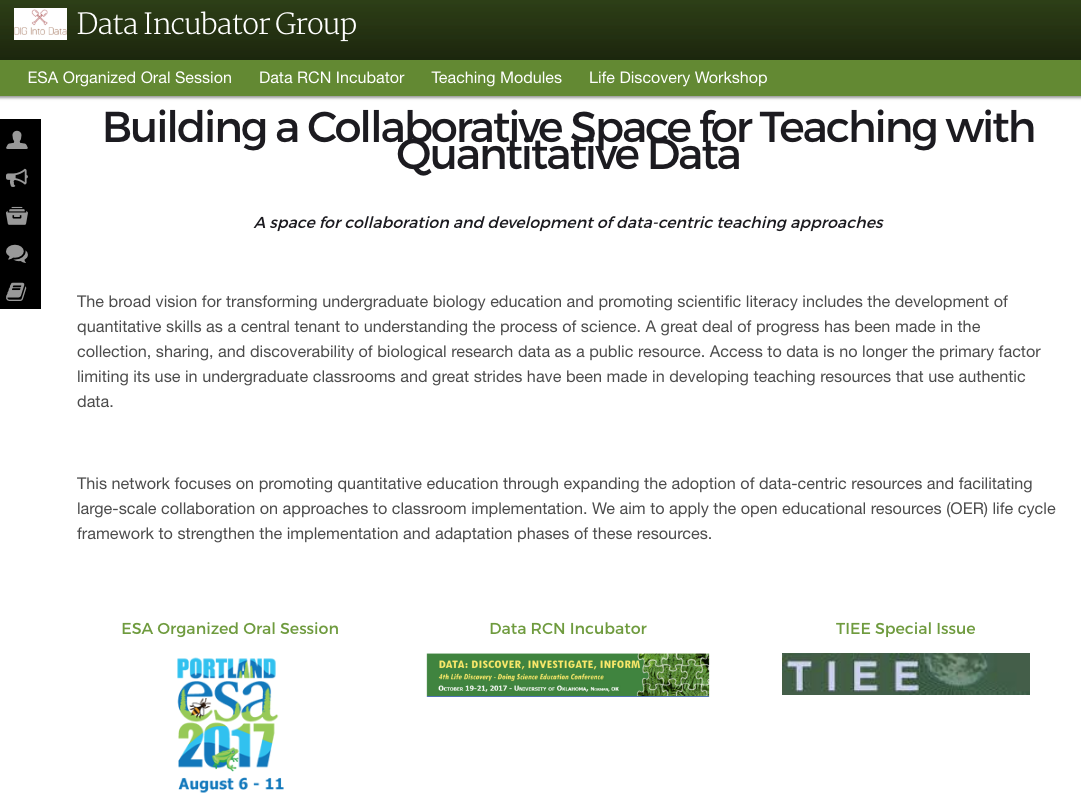 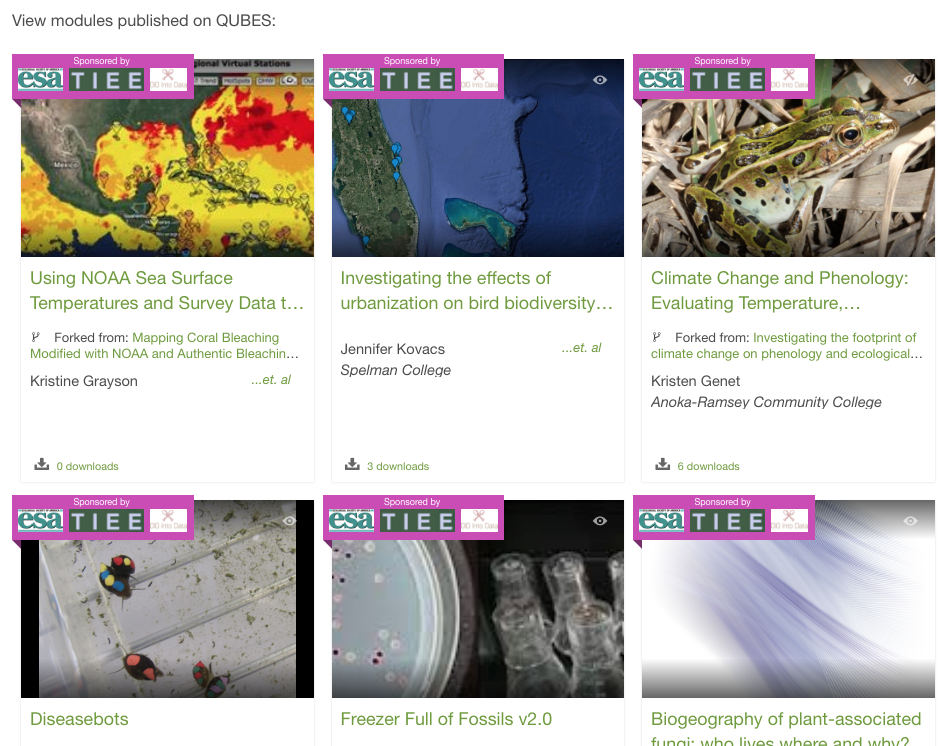 QUBES modules
[Speaker Notes: Links:
DIG:https://qubeshub.org/community/groups/data_incubator, Modules: https://qubeshub.org/community/groups/data_incubator/tiee]
Exploring and more
Take the next 5 minutes to explore one of these resources.
Share back: What did you find useful?
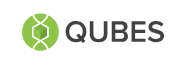 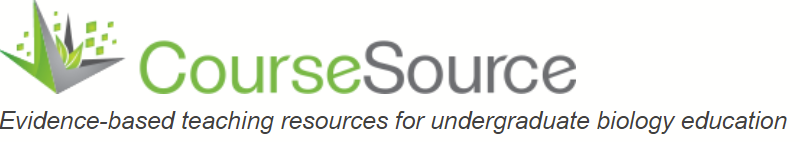 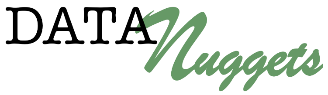 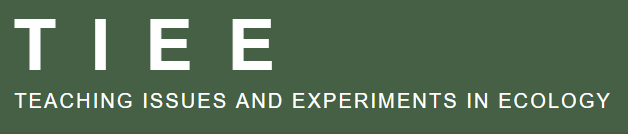 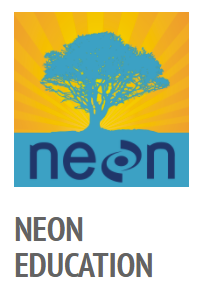 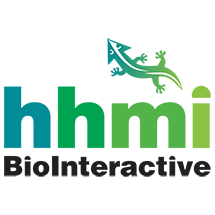 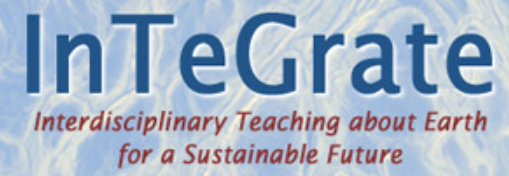 [Speaker Notes: Links:
QUBES resources: https://qubeshub.org/resources, TIEE: https://tiee.esa.org/vol/toc_all.html, Data Nuggets: http://datanuggets.org/, InTeGrate: https://serc.carleton.edu/integrate/index.html, HHMI: https://www.hhmi.org/biointeractive, Course Source: https://www.coursesource.org/, NEON teaching modules: https://www.neonscience.org/resources/teaching-modules]
Using developed modules
What are the benefits of using developed modules?



What are the potential drawbacks of using developed modules?
[Speaker Notes: Benefits: A lot of teaching material to work with, Often field-tested , Able to right-size existing resources rather than creating new ones	 (Avoiding reinventing the wheel, Contributing back to the module creators and users)
Drawbacks: Hard to tell if the resource is a good fit without a lot of research beforehand, Answer keys available online, Resources are not there for what you want to do]
Publishing adaptations - Closing the loop
HHMI - Original resource
QUBES - Adaptation
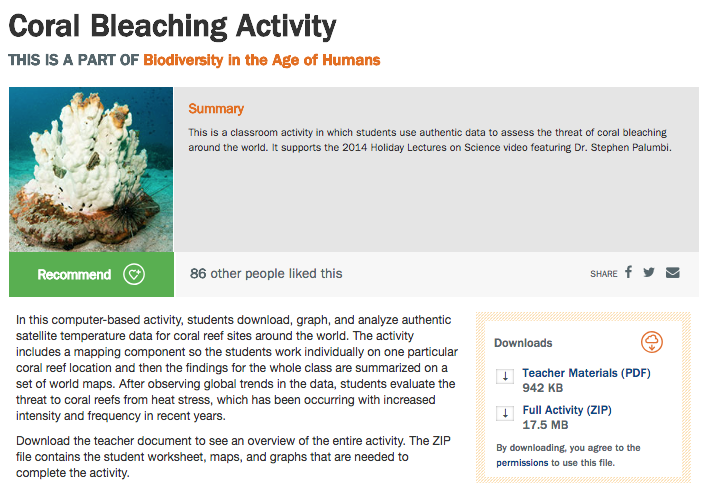 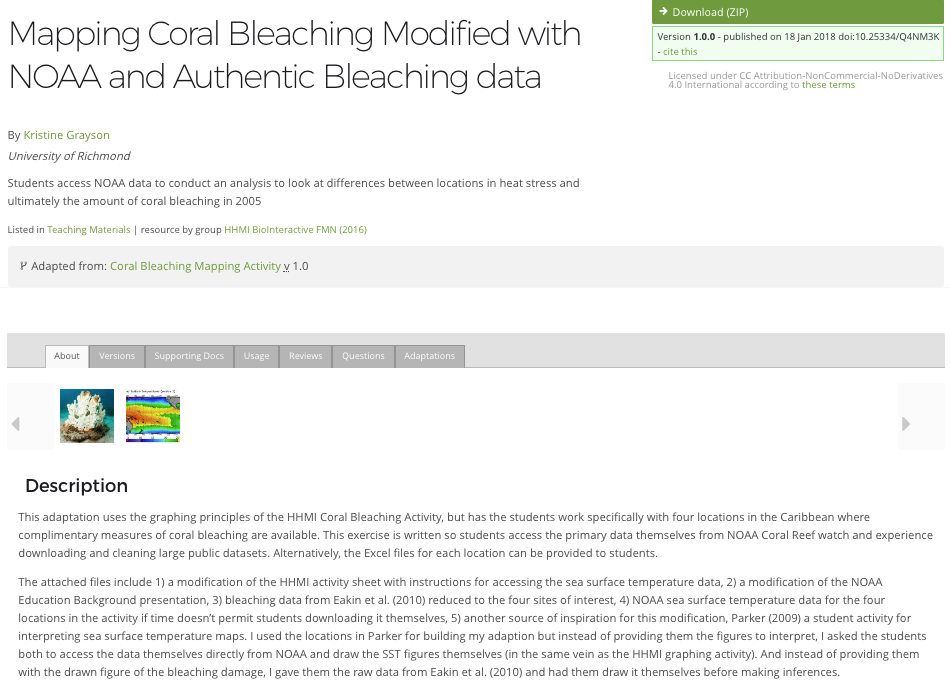 New resources
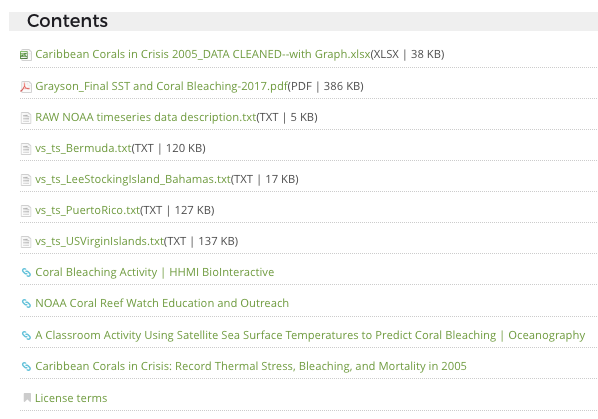 Opportunities to adapt again!
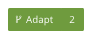 QUBES  - DOI
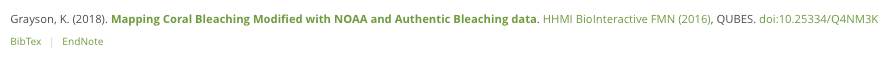 [Speaker Notes: Link: https://qubeshub.org/qubesresources/publications/319/1]
What if you want to create your own module?
Where can we get data from?
Student-generated data
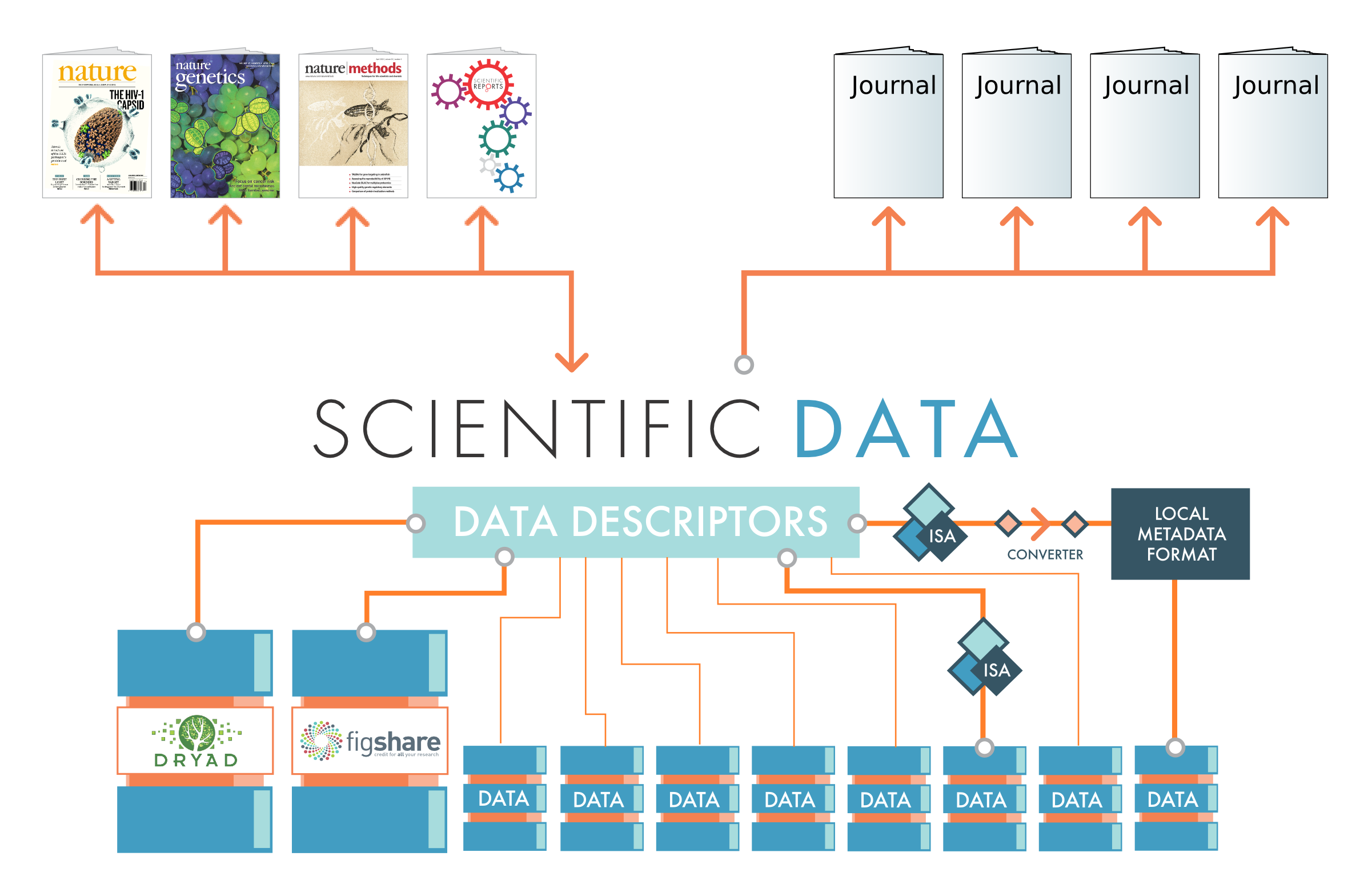 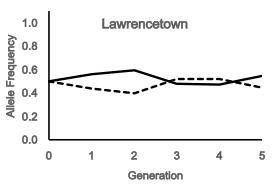 Data Repositories
Directly from the literature
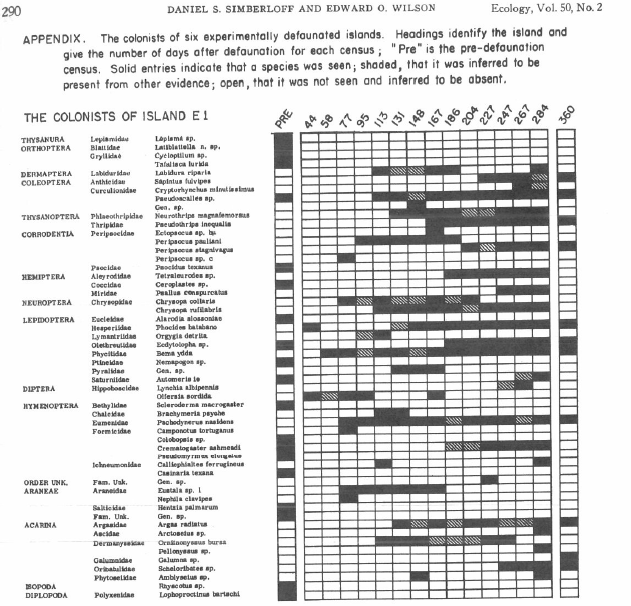 Citizen Science Projects
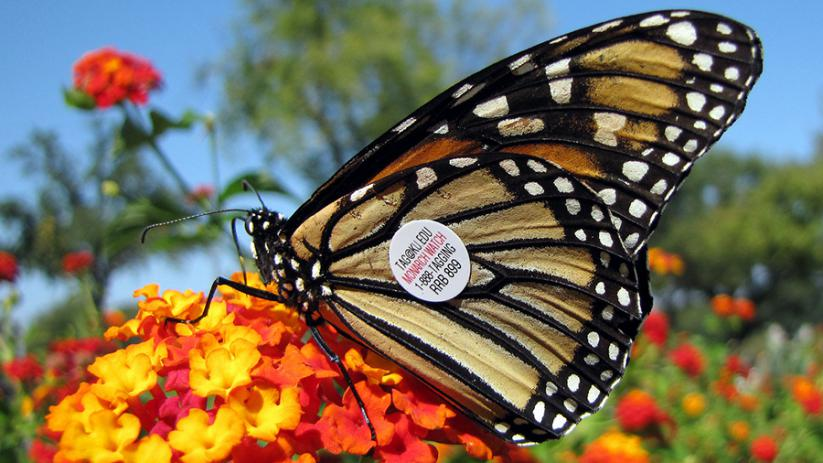 What are data repositories?
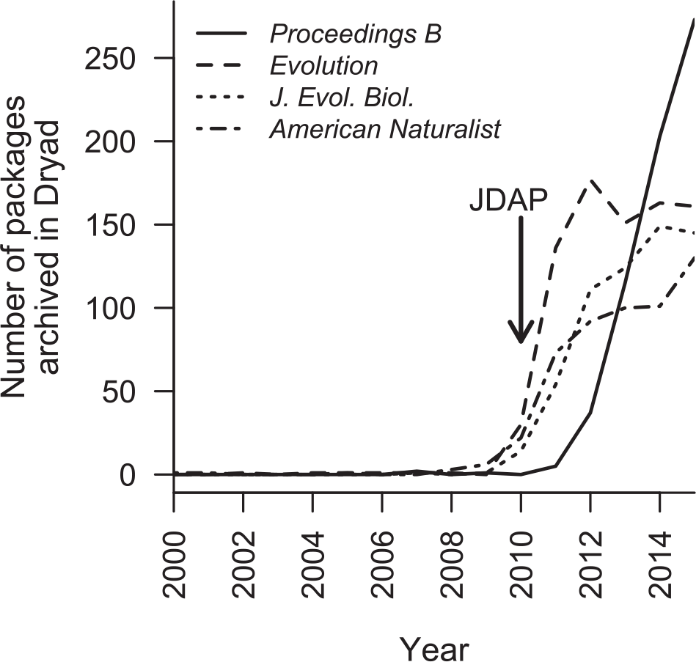 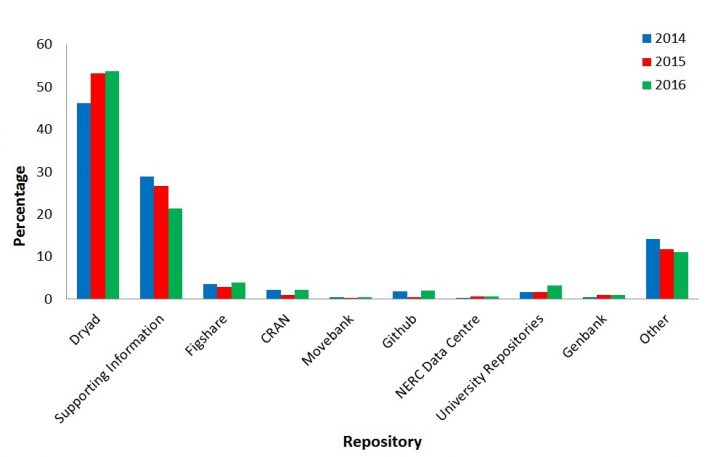 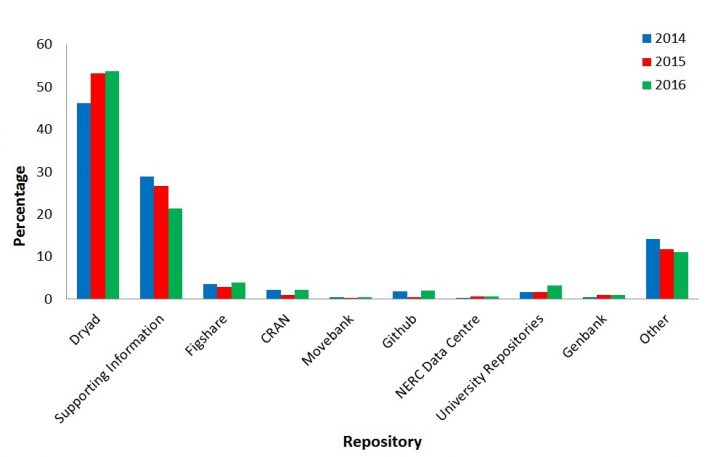 [Speaker Notes: http://journals.plos.org/plosbiology/article?id=10.1371/journal.pbio.1002432
Fig 3. Total number of data packages archived in the Dryad Digital Repository each year for four leading journals within ecology and evolutionary biology.Arrow indicates when the Joint Data Archiving Policy (JDAP) was adopted by Evolution, Journal of Evolutionary Biology, and The American Naturalist. Note that because data packages are assigned a publication date by Dryad prior to journal publication (even if an embargo is imposed), some data packages will have been published in the year preceding the journal publication of their associated article.

http://www.britishecologicalsociety.org/open-data-in-the-british-ecological-society-journals/

Figure 1. Percentage use of each data repository recorded by authors for all of the BES journals Figure 1 Percentage use of each data repository recorded by authors for all of the BES journals for the three years since data archiving was mandated.]
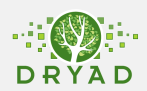 The Dryad Digital Repository is a general purpose data repository
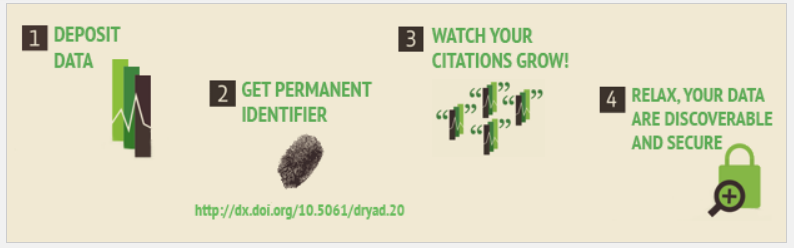 www.datadryad.org
[Speaker Notes: DryadLab is a project of the Dryad Digital Repository. Dryad is a curated resource that makes the data underlying scientific publications discoverable, freely reusable, and citable. Dryad provides a general-purpose home for a wide diversity of datatypes.

Dryad’s vision is to promote a world where research data is openly available, integrated with the scholarly literature, and routinely re-used to create knowledge.

Our mission is to provide the infrastructure for, and promote the re-use of, data underlying the scholarly literature.

Many journals now routinely require authors to publish their data in Dryad so this is a really rich resource with data from 1000s of scientific studies.]
Our World in Data includes socio-economic data, including human population growth
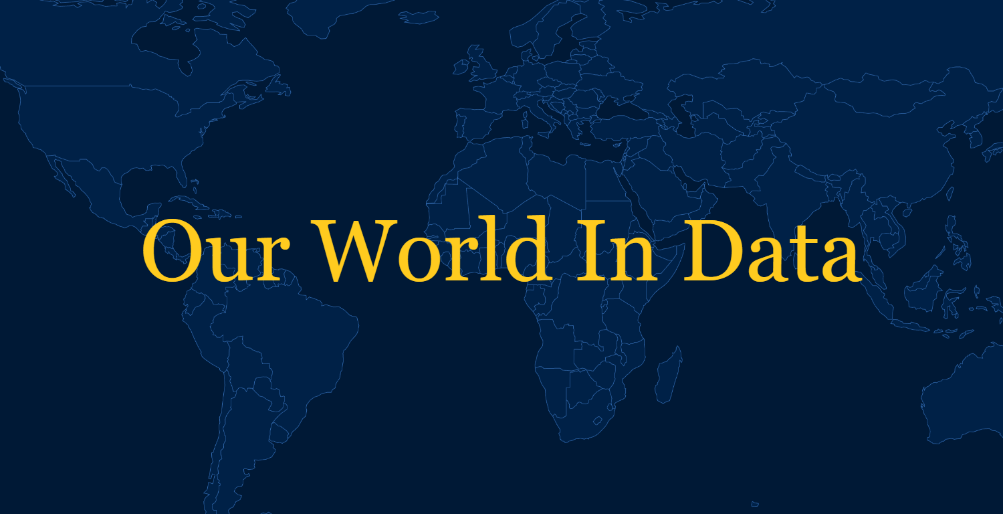 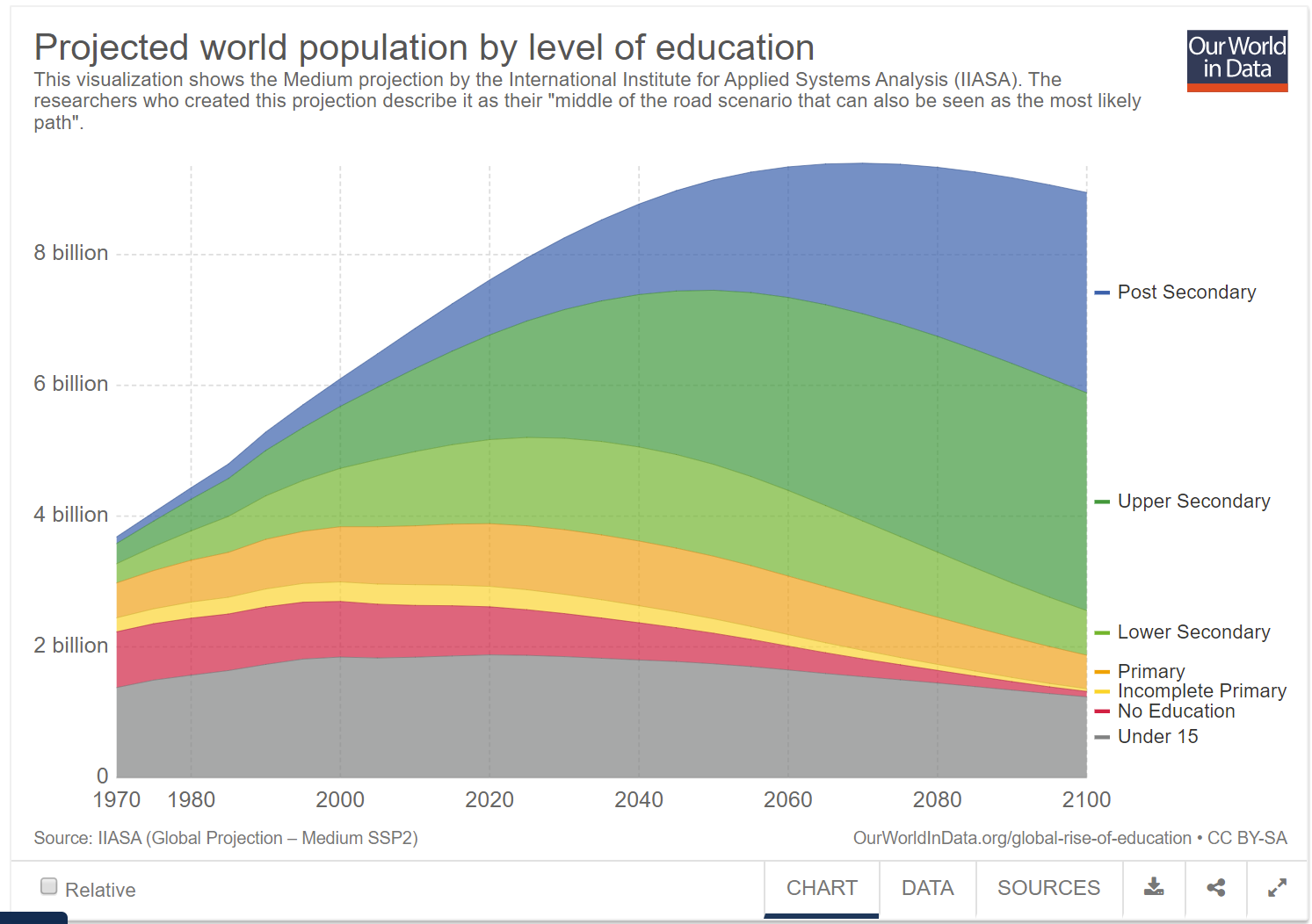 https://ourworldindata.org/
[Speaker Notes: DryadLab is a project of the Dryad Digital Repository. Dryad is a curated resource that makes the data underlying scientific publications discoverable, freely reusable, and citable. Dryad provides a general-purpose home for a wide diversity of datatypes.

Dryad’s vision is to promote a world where research data is openly available, integrated with the scholarly literature, and routinely re-used to create knowledge.

Our mission is to provide the infrastructure for, and promote the re-use of, data underlying the scholarly literature.

Many journals now routinely require authors to publish their data in Dryad so this is a really rich resource with data from 1000s of scientific studies.]
Sources of authentic data
Dryad data repository
Our world in data
LTER Network Data Portal
Climate and ocean data from NOAA
NEON
iDigBio
eBird
Project BudBurst
Google Public Data Explorer
And many more (field-specific)…
Exploring and more
Take the next 5 minutes to explore one of these resources.
Share back: What did you find useful?
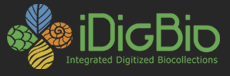 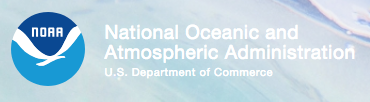 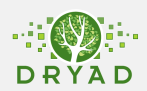 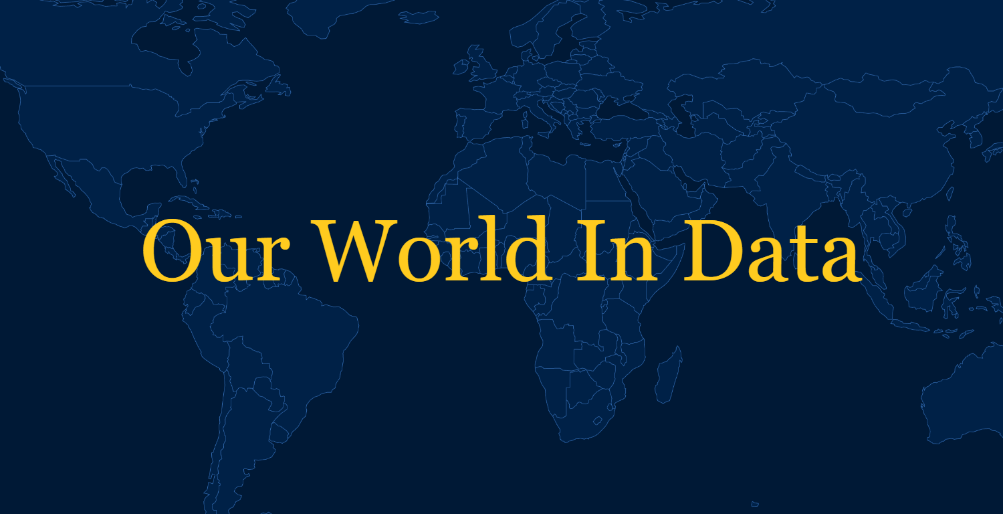 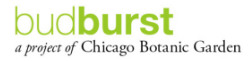 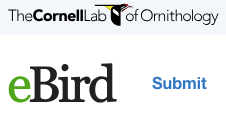 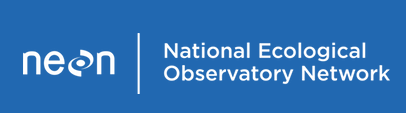 [Speaker Notes: Links:
Dyrad: https://datadryad.org/, Our world in data: https://ourworldindata.org/, NOAA data: https://data.noaa.gov/datasetsearch/, NEON data: https://www.neonscience.org/data, eBird: https://ebird.org/home, Project BudBurst: https://budburst.org/, iDigBio portal home: https://www.idigbio.org/portal]
Opportunities for publishing
Contributing to or expanding upon developed modules
Publish adaptations and modifications on QUBES
Closes the loop on the Open Education Resource (OER) lifecycle
Publishing novel modules
QUBES 
TIEE
Course Source
American Biology Teacher
And many more (field-specific)…
Time for further exploration
With the last bit of time…
Questions
More exploring